Unit1 Be careful!
WWW.PPT818.COM
to our class
Guess
a
had
bad
Maybe he ate bad food.
Kid,The knife is sharp.
Don't cut yourself.
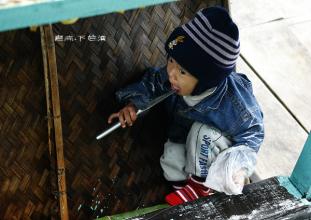 ship
shar
sharp
garden
u
cut
but
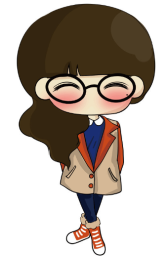 e
bed
yourself
Don't touch the fan. You may get hurt.
an
hand
fan
hamburger
ur
hurt
Don't feed the dog. It's so dangerous.
ee
feet
feed
Don't climb a tree. You may fall down.
climb a tree
fall down
Watch out.The woman falls down. She must be careful.
all
ow
tall
how
fall
down
u
but
must
Be careful ! The floor is wet.
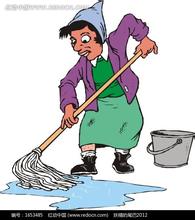 1. ---Don’t run near the hot water. --- OK.
2. ---Watch out, everyone. --- All right.
祈使句是用来表示命令、请求、指示等的句子，
肯定句常用动词原形开头，
否定句用Don’t+动词原形开头，如：
Get up, Sam!              
Don’t watch TV for too long.
Don't eat ice-cream.
不要吃冰激凌！_____________________
  
不要跌倒！__________________________
  
做作业！___________________________-
  
不要忘记！_________________________
Don't fall down.
Do homework.
Don't forget.
跌倒
dry the floor
小心
great work
割伤你自己
cut yourself
做得好
get hurt
受伤
watch out
爬树
fall down
弄干地板
climb a tree
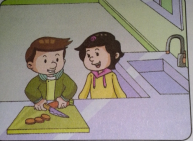 Mrs webb：_______,everyone. The floor is very wet.
    Don't  walk there. You may _________
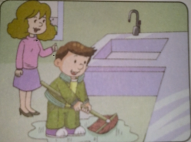 Mrs webb：Don't cut the vegetable so
quickly,Ben.the knife is sharp. You 
may_________________.
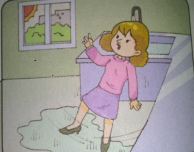 Ben：Here...Let me help you ____________
Mrs webb： _____________,Ben. Safety first.
Don't forget.
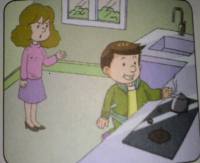 Mrs webb：Be careful,Ben.Don't run 
near the hot water. You'll ________
Mrs webb: Cooking can be fun,but you 
must __________.
dry the floor
cut yourself
Great work
Watch out
get hurt
fall down
be careful
homework
1、完成《活动手册》单词抄写。

2、读对话中词组和重点句型。
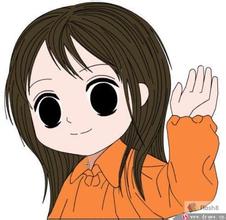 Thank you！
2023-01-17